Chapitre 2 : Calcul littéral
4ème
Mme FELT
1
I – Rappels : Expression littérale
Définition :
Une expression littérale est une expression dans laquelle certains nombres sont représentés par des lettres.
Si une lettre apparaît plusieurs fois, elle désigne toujours le même nombre.
Une expression littérale traduit un programme de calcul.
2
Exemple : Un programme de calcul
1. Choisir un nombre
2. L’élever au carré
3. Multiplier le résultat obtenu par 5
4. Ajouter à ce produit, 3 fois le nombre choisi au départ
3
II – Réduire une expression
Définition :
Réduire une expression littérale, c’est écrire cette expression avec le moins de termes possibles.
4
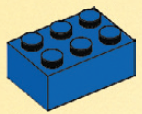 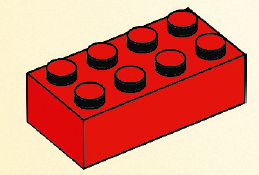 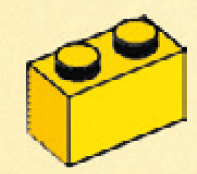 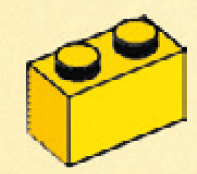 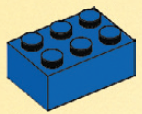 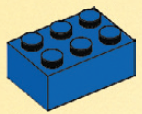 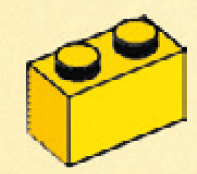 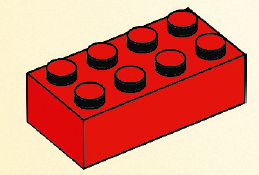 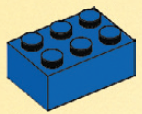 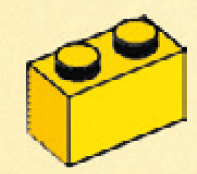 4                 + 4                  + 2                      .
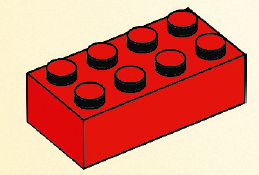 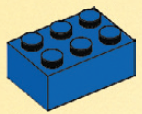 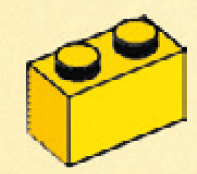 5
Exemples :
La famille nombre
6
III – Développer un produit
a, b et k désignant des nombres relatifs quelconques, on a :
Exemples :
7
IV – Supprimer des parenthèses
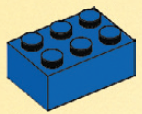 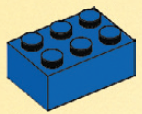 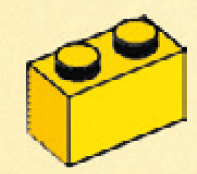 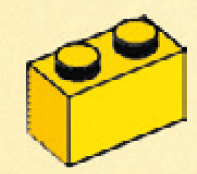 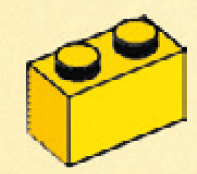 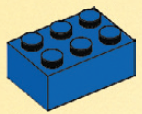 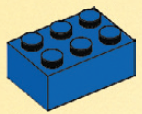 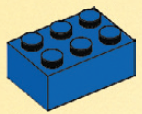 1      + 2
2      + 3
2      + 3
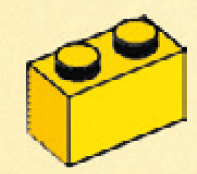 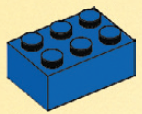 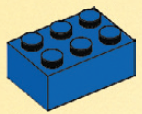 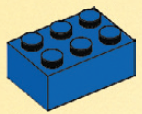 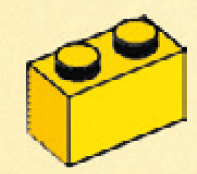 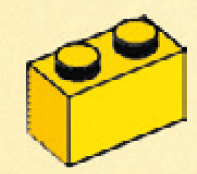 1
2
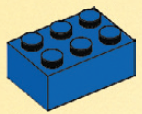 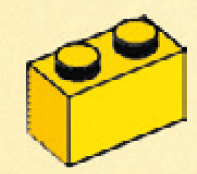 8
V – Développer un produit de la forme (a+b)(c+d)
Propriété :
9
Exemples :
10
VI – Factoriser une expression
a, b et k désignant des nombres relatifs quelconques, on a :
Exemples :
11